Casos de éxito en el cierre de ciclos de materiales en el País Vasco
Hipólito Bilbao (5/10/2017)
El País Vasco
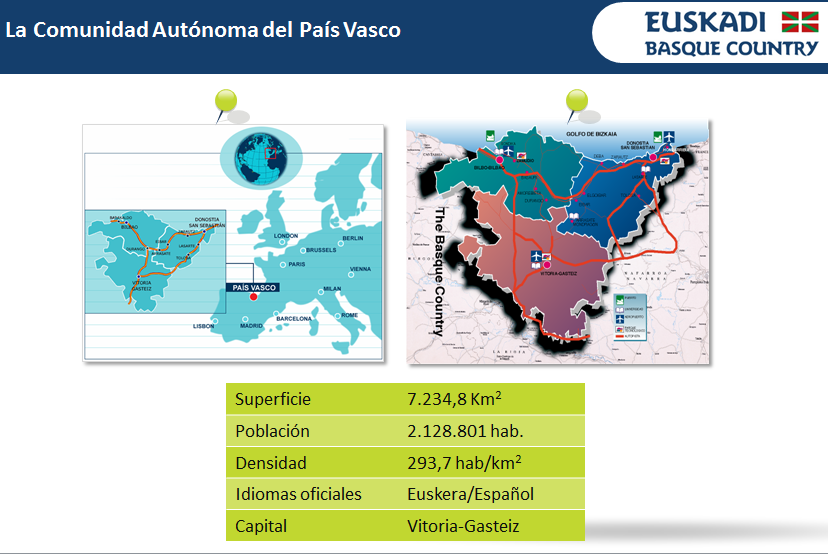 El País Vasco
Política ambiental vasca
Política ambiental vasca
Instrumentos de la política ambiental

Unidad gubernamental administrativa: 
	Creación de la Viceconsejería de Medio Ambiente en 1.980. direcciones para el Medio 	Natural y para el Medio Ambiente Industrial (70 personas).

Unidad gubernamental  de gestión ambiental: 
	Creación de la sociedad pública IHOBE en 1.983 (70 personas).

Unidad gubernamental  de administración y gestión del agua: 
	Creación de la Agencia Vasca del Agua en 2005 (140 personas).

Instrumento legislativo: 
	Ley 3/1.998 de protección del Medio Ambiente del País Vasco y sus Decretos de 	desarrollo.

Centros tecnológicos: Tecnalia, Gaiker
Política ambiental vasca
Ley 3/1998:

Programa Marco Ambiental: Plasma la política ambiental estableciendo el marco de actuación de las políticas sectoriales cada 4 años.

Desarrollo a través de Estrategias y Planes sectoriales:
Estrategia Vasca de Cambio Climático 2050
Estrategia de Biodiversidad 2030  
Plan de Prevención y Gestión de Residuos 2020 
Planes de acción de Calidad del Aire
Plan de Inspección y Control Ambiental 2011-2018
Programa de Contratación y Compra Pública Verde 2020  
Planes de Gestión de Recursos Naturales y Gestión de Espacios Protegidos
Planes de Gestión de especies amenazadas
………..
Política ambiental vasca
Evolución en la gestión de residuos/materiales

1ª etapa:  Priorización de la recogida de los residuos y aseguramiento 		de su tratamiento. 

2ª etapa:    Establecimiento de la priorización entre las vías de 	
		tratamiento de la recogida de los residuos y aseguramiento de 		su tratamiento.

3ª etapa:    Establecimiento de una economía circular y fiscalización de la 		 eficiencia de los procesos de valorización.
Política ambiental vasca
De la recogida y tratamiento de los residuos a la priorización entre las vías de tratamiento.
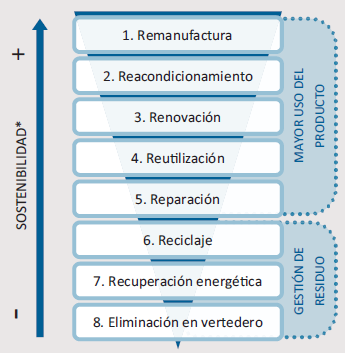 Política ambiental vasca
País Vasco: Obstáculos. Valorización vs. Cierre de ciclo de un material. 

¿Destinos para los materiales reciclados tras su tratamiento?

¿Condiciones económicas aptas para competir con los productos no reciclados?

¿Encaje normativo de los productos reciclados?

¿Qué instrumentos económicos se pueden implantar para crear demanda?




Necesidad de crear demanda para los materiales reciclados
Política ambiental vasca
¿Es suficiente con que los residuos se destinen a una valorización?

¿Qué impactos conllevan (aire, agua, consumo materias primas, etc..) la gestión de los residuos y la fabricación de nuevos productos?

¿La lógica económica optimiza la durabilidad de los productos?



Estrategia Europea de Economía Circular
Política ambiental vasca
Política orientada a la implantación de la Estrategia Europea de Economía Circular
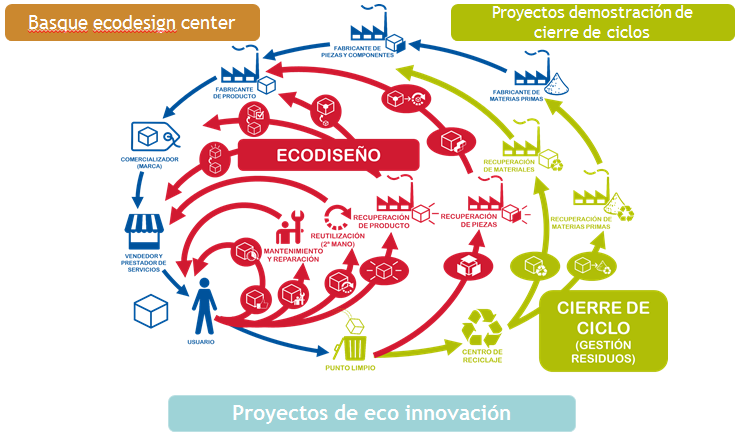 Política ambiental vasca
Estrategia Europea de Economía Circular (diciembre 2015)

Economía orientada a los objetivos energéticos y de lucha contra el cambio climático (descarbonización).

Enfoque preventivo para el consumo de materiales y el resto de impactos asociados (desmaterialización). 

Medidas concretas para promover la reutilización y convertir los subproductos de determinados procesos en materias primas de otros. 

Incentivos fiscales para introducir productos más verdes en el mercado y sustentar sistemas de recuperación y reciclaje (por ejemplo, para envases, baterías, aparatos eléctricos y electrónicos, vehículos, etc..)
Política ambiental vasca
Plan de Prevención y Gestión de Residuos del País Vasco 2020.

Objetivo de cierre de ciclo para corrientes prioritarias e implantar instrumentos para la transición a una economía circular, entre otras, medidas económicas.
 
Principales corrientes:
Biorresiduos.
Residuos de construcción y demolición.
Residuos de aparatos eléctricos y electrónicos, pilas y acumuladores.
Vehículos fuera de uso.
Escorias de acería.
Arenas de fundición.
Lodos papeleros
Lodos de depuradora
Política ambiental vasca
Capacidad de valorización
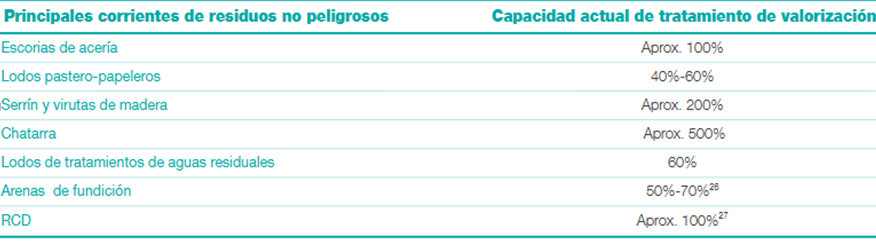 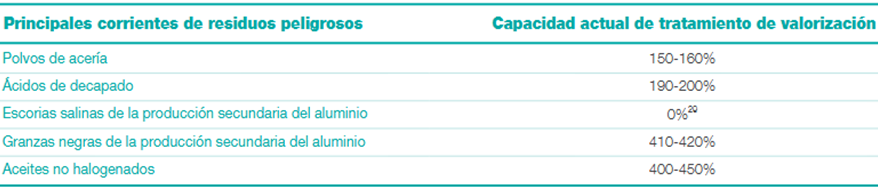 Política ambiental vasca
Modelo de gestión
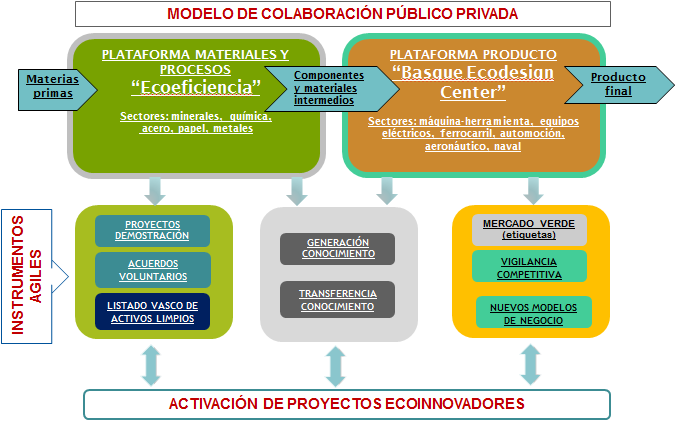 Política ambiental vasca
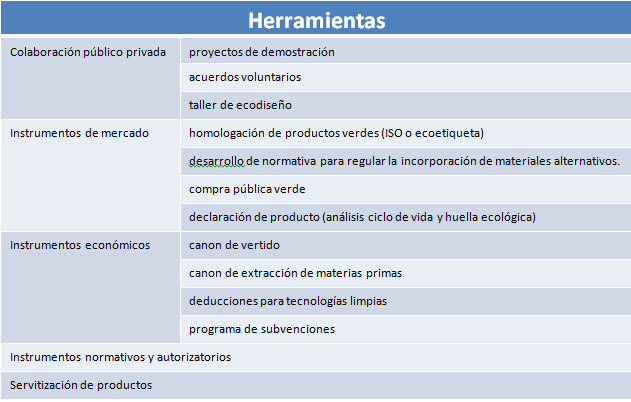 Casos de éxito
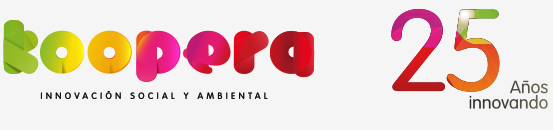 Casos de éxito
Reciclado de textiles (empresa Koopera)
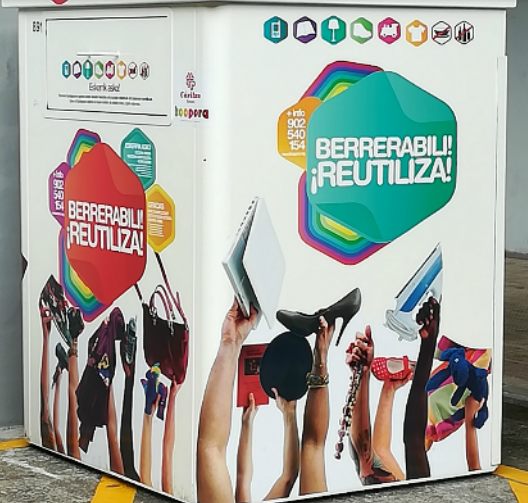 Procesado de textil, calzado, aparatos eléctricos y electrodomésticos, juguetes, libros y otros artículos.
Ha generado 241 empleos de inserción y 433 empleos sociales y más de 7000 donaciones de artículos reutilizados en buen estado.
El resto de los artículos, se reutilizan, reciclan o procesan para producir energía.
Casos de éxito
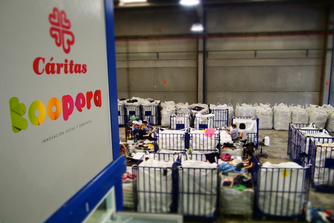 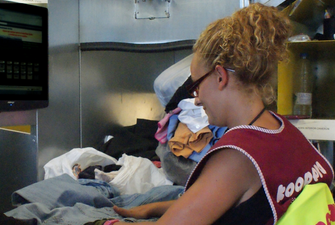 Casos de éxito
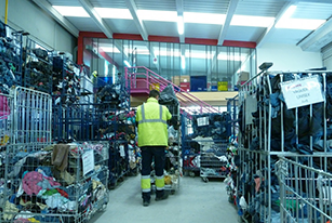 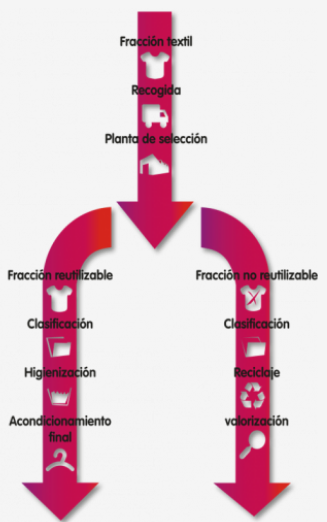 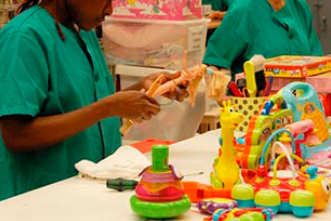 Casos de éxito
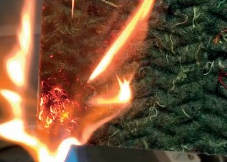 Producción de material ignífugo en base a textiles reciclados
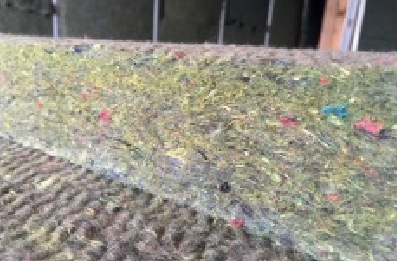 Histórico
Planta para residuos de construcción y demolición
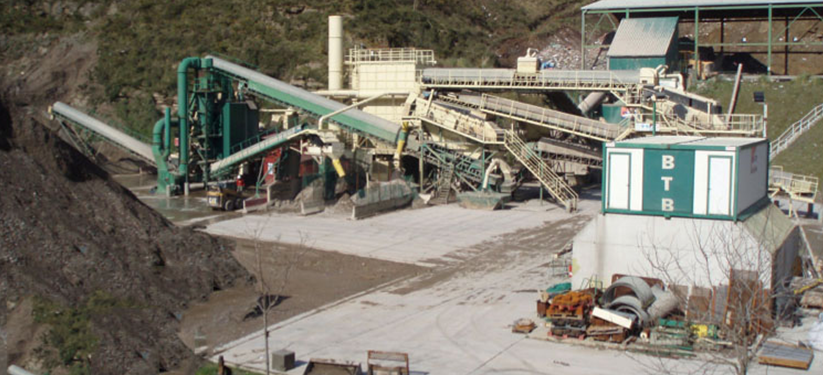 El Real Decreto 1481/2001 comienza a limitar la eliminación en vertedero.

Se autorizan las principales plantas fijas de tratamiento de RCD: BTB y Volbas en Bizkaia (2003) y Gardelegi en Araba (2007), así como algunas plantas móviles.
Lecciones aprendidas
Lecciones aprendidas
ASPECTOS CLAVE PARA LA GESTIÓN

Dificultad de implantación de instalaciones de reciclaje de iniciativa privada sin aseguramiento de:
Suministro a planta mediante un correcto sistema de recogida apropiado.
Garantías de mercado destinatario para los materiales reciclados.
Competitividad económica del material resultante.

Conveniencia de hacer una hoja de ruta para cada corriente de residuo.

En fases iniciales, valorar la posibilidad de implantar instalaciones: 
 	-  De iniciativa pública con la posibilidad de cesión posterior a manos privadas.
Teniendo en cuenta el valor añadido de que la generación o el mercado posterior dependan en buena medida de la administración.

Importancia de establecer condiciones técnicas que garanticen la calidad de los materiales resultantes.
Lecciones aprendidas
ASPECTOS CLAVE PARA LA GESTIÓN

Importancia de la compra pública verde para primar a los productos verdes. 

Aplicar instrumentos económicos de fiscalidad. En las fases iniciales aplicar instrumentos incentivadores exclusivamente como las deducciones evitando el riesgo de incentivar la gestión incontrolada con medidas impositivas como el canon de vertido.

Conveniencia de calibrar las herramientas impositivas como el canon de vertido distinguiendo su aplicación por corrientes de residuos y valorando la posibilidad de implantar una eficacia diferida.

Conveniencia de utilizar determinados tratamientos (p. ej. incineración en cementera) como solución temporal para un posterior cierre de ciclo prioritario (upcycling) de implantación más compleja.

Importancia de la colaboración público privada (acuerdos voluntarios, etc…) para la innovación en la apertura de nuevos procesos de reciclaje.
Lecciones aprendidas
ASPECTOS CLAVE PARA LA GESTIÓN

Importancia de incorporar exigencias de prevención y reciclaje en las autorizaciones administrativas que se emitan.

Reforzar la inspección y fiscalización de los destinos ilegales para los residuos y la divulgación de sanciones.

Conveniencia de realizar campañas de sensibilización.
Agradecimiento a Iñaki Susaeta (IHOBE)
Muchas Gracias